CHAP Project
NPAIHB Quarterly Board Meeting
July 17, 2018
Motivated to Serve
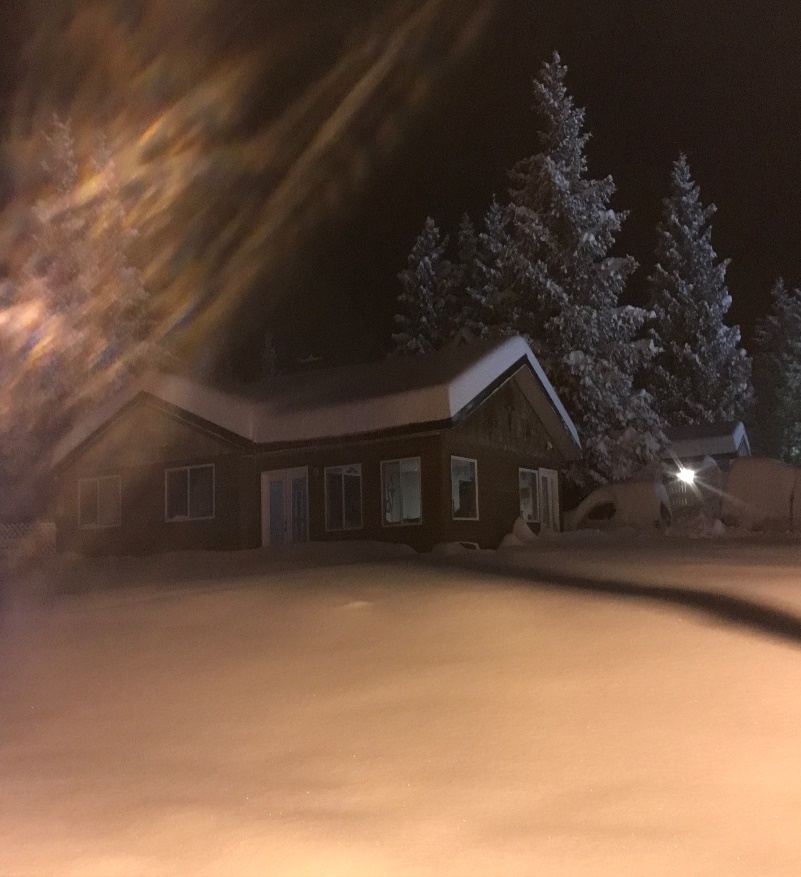 Cow Creek Citizen
18 years in CHAP
Life Long Dream for CHAP
Happy to be Home
Goals
Brief history of CHAP in Alaska
CHAP TAG update
CHAP Board Advisory Committee
Tribal College Partnership
Behavioral Health Aide / Practitioner
BHA Advisory Committee
CHAP Community Readiness Surveys
What is CHAP?
Inception
Providers
Typically Tribal or Village Member
Often Generational
Role model for the village
Physician extenders
CHA/P, BHA/P and DHAT
TB epidemic
High rate of infant mortality
High rate of unintentional injury
AK CHAP Timeline
Provider Scope
BHA/P
CHA/P
Emergency
Acute
Chronic
Preventive
Counselor
Alcohol, drug & tobacco abuse
Grief, depression & suicide

Health Educator
Advocate
Individuals
Families
Communities
CHP vs CHR
CHA/P
CHR
Basic Training (year 1): Health Promotion/Disease Prevention
Advanced Training (year   2-3): Public health topics related to outreach for THS & IHS goals
Specialized Training: Motivational interviewing, case management, MCH, MH, HP/DP and CHR documentation training.
Physician Extender
Medical Standing Orders
Telemedicine
EHR
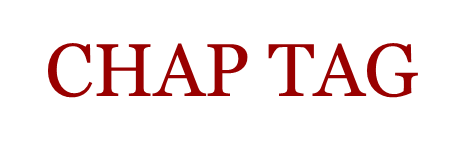 IHS Circular 18-01
To provide subject matter expertise, program information, innovative solutions, and advice to the Indian Health Service to establish a National CHAP.
1. Interim Policy – 	Critical
2. Orientation to CHAP
Next Meeting:
Henry M. Jackson Federal Building
Seattle, WA
August 17, 2018  9 AM to 4 PM
CHAP Board Advisory Committee
Andrew Shogren – Suquamish
Kelle Little – Coquille
Chantel Eastman – Nez Perce
Dr. SixKiller – IHS
Crystle Stordahl – AK ACCB


Need:
BH Clinician
Physician
DHAT
BHP
CHP
Meet and Greet – 7/18/18 Tower Room A & B

Committee Structure 

Committee Mission
AK Training Centers
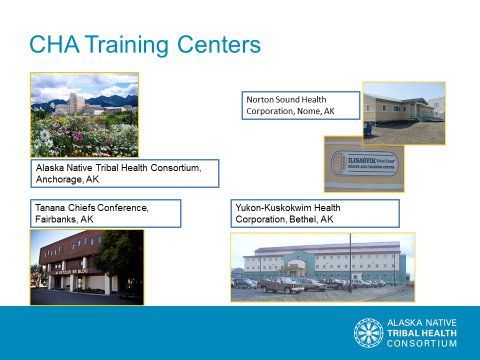 Where would BHA/P Training be Housed?
AK CHAP Certification Board
The federally authorized Community Health Aide Program Certification Board (CHAPCB) was created in 1998, and charged with formalizing the process for maintaining CHA/P training and practice standards and policies. The CHAPCB: 
Certifies CHA/P Training Centers. 
Certifies individual Community Health Aides/Practitioners, Behavioral Health Aides/Practitioners and Dental Health Aides at all levels of training.  The term of the certificate is 2 years.
Approves the Alaska Community Health Aide/Practitioner Manual and Alaska Behavioral Health Aide/Practitioner Manual revision. 
Copies of the Certification Board Standards and Procedures are available from the Alaska Native Tribal Health Consortium (ANTHC) Community Health Services CHAP/Rural Health Consultant, and at the web site: www.akchap.org
There are currently 12 members on the Board,  one federal representative appointed by the Alaska Area Native Health Service Director, one State of Alaska appointed representative and the remaining Board positions are determined by a variety of tribal groups representing CHAP interests.  A Dental Academic Review Committee Representative was added in 2003; a Behavioral Health Representative was added in 2008. 
The Board is managed by the Alaska Native Tribal Health Consortium who employs a full-time support staff.   Application process fees paid to the Board for the purpose of CHA/P, DHA, and BHA/P certification pay for all of the Board expenses. There are no recurring funds in the CHAPCB budget.
Certification
CHAP Certification Board
Federal Authority, 12 members 

Standards and Procedures
Individuals, Training Centers, Curricula

488 individuals certified
387 CHA/Ps certified, 387 meet criteria for reimbursement for services to Medicaid eligible clients (June 2018)
49 Dental Health Aides certified
52 Behavioral Health Aides/Practitioners certified
Alaska Tribal Colleges
BHA/P Projected Roll Out
BHA Advisory Committee – September 30, 2018
Procure funding – 2 M
PACCB - 
Identify Educational Partner -
First Class April 2020 -
BHA Advisory Committee
Andrew Shogren – Suquamish
Kristi Woodard – IHS

Need
Oregon Representative
Idaho Representative
Direct Care Representation
BHP
7/13/2018
Northwest Portland Area Indian Health Board
15
Community Readiness Survey
35 Questions to determine knowledge and infrastructure and community desire for CHAP
Tanya Firemoon will be assisting
Existing DHAT sites
Tribes interested in BHA/P
Please contact either Tanya or Sue
Questions?
7/13/2018
Northwest Portland Area Indian Health Board
17
Thank You
7/13/2018
Northwest Portland Area Indian Health Board
18